Vysoká škola technická a ekonomická 
Ústav technicko-technologický
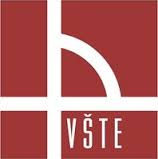 Návrh racionalizace dopravnítelematiky ve městě Plzeň
Autor diplomové práce: 		Bc. Jiří Motejzík 
Vedoucí diplomové práce:		doc. Ing. Ján Ližbetin, PhD.
České Budějovice, červen 2016
OBSAH
Motivace k řešení dané problematiky
Cíl práce
Metodika práce a sběr dat
Analýza řešeného místa
Výsledky analýzy
Závěr
Doplňující otázky
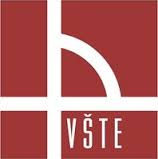 2
MOTIVACE K ŘEŠENÍ DANÉ PROBLEMATIKY
Ověření teoretických znalostí v praxi
Potvrzení výhod dopravní telematiky v praxi
Potvrzení výhod okružních křižovatek

Subjektivní zájem o výsledky analýzy
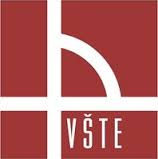 3
CÍL PRÁCE
„Cílem diplomové práce je, na základě analýzy současného stavu dopravy ve městě Plzeň, identifikovat problémové oblasti související s ohrožením plynulosti a bezpečnosti dopravy a zpracovat návrhy nových optimalizačních řešení, včetně jejich vyhodnocení.“
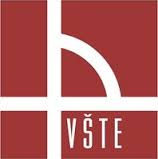 4
INFRASTRUKTURA PLZEŇSKÉHO KRAJE
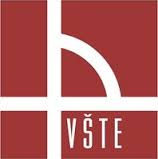 5
IDENTIFIKACE PROBLÉMOVÝCH OBLASTÍ
JDVM (MD) jako zdroj informací
Identifikace PO dle CDV Brno (2001)
Volba vhodného místa k analýze
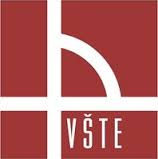 6
ŘEŠENÉ MÍSTO
Křižovatka 17. listopadu/E. Beneše/Samaritská
TP 135 – Projektování okružních křižovatek na silnicích a místních komunikacích
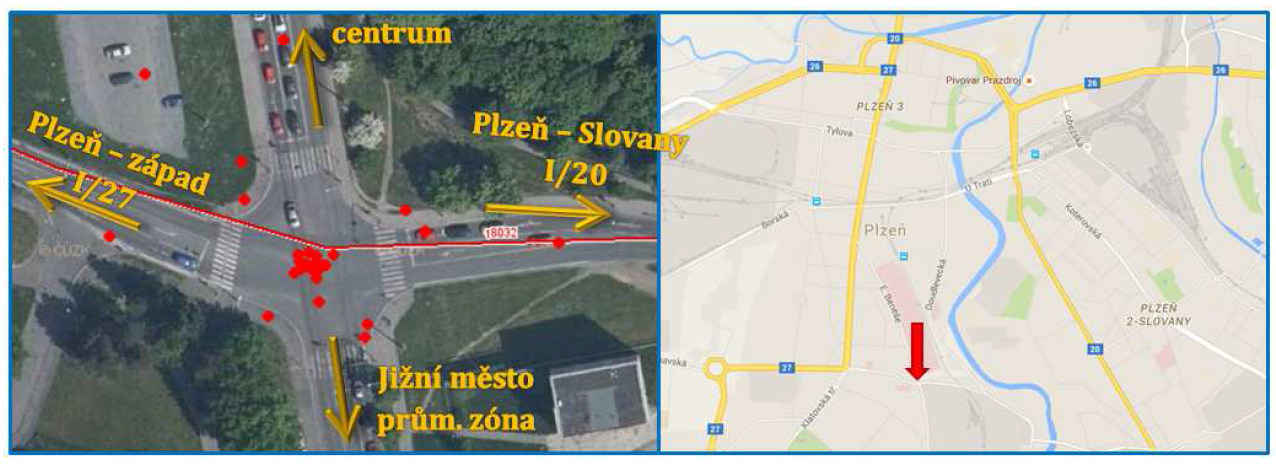 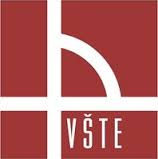 7
DOPRAVNÍ PRŮZKUM
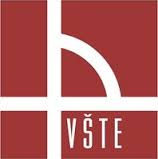 8
ANALÝZA ZÍSKANÝCH HODNOT
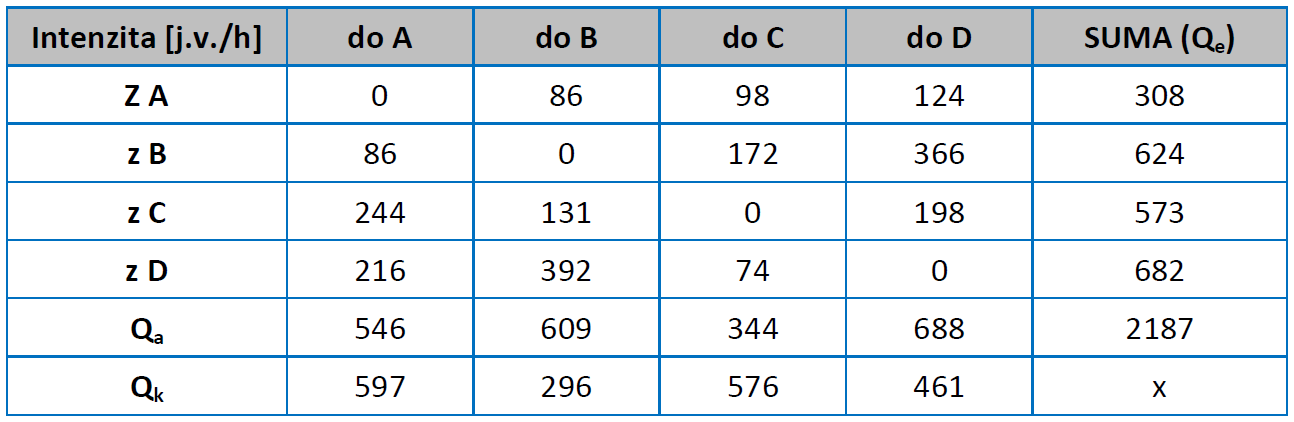 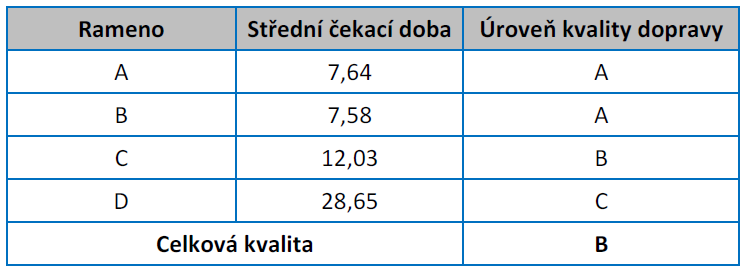 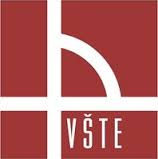 9
ODHAD CENOVÝCH NÁKLADŮ
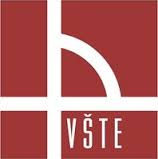 10
NÁVRH ZPI
ulice Zborovská
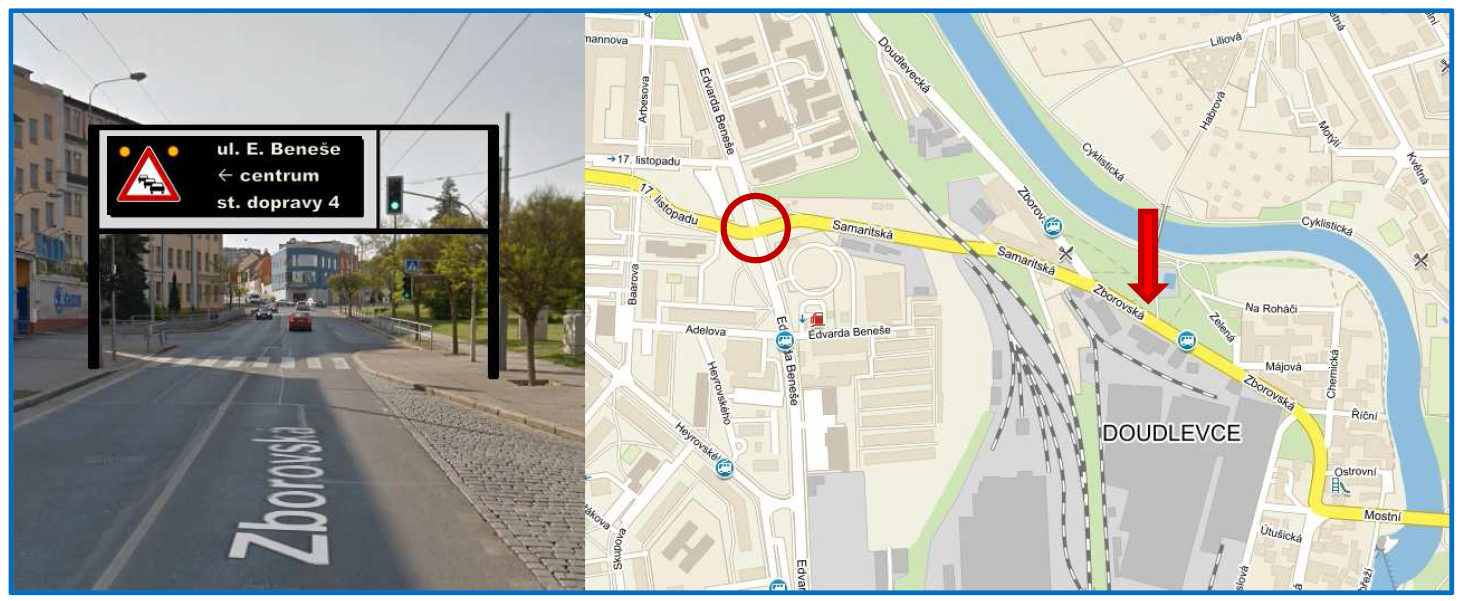 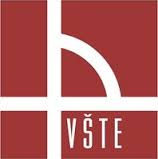 11
ZÁVĚR
Dle CDV Brno (2001) neexistuje v Plzni žádné místo „místo častých nehod“.
Byla potvrzena užitečnost navrhované okružní křižovatky.
Vytvoření zjednodušeného modelu pro hodnocení okružních křižovatek.
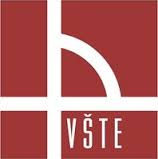 12
DOPLŇUJÍCÍ OTÁZKY VEDOUCÍHO PRÁCE
Aké náklady by boli spojené s výstavbou a prevádzkou ZPI na ulici Zborovská?
Oboznámili ste zástupcov mesta Plzeň aj s Vašimi návrhmi? Aké bolo ich stanovisko k Vašim návrhom?
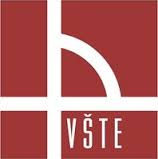 13
DOPLŇUJÍCÍ OTÁZKY OPONENTA PRÁCE
Pri sledovaní intenzity dopravy bol realizovaný prepočet na vozidlové jednotky?
V akých jednotkách je tabuľka 7?
Bola sledovaná nehodovosť upravovanej križovatke?
Aké sú náklady na zavedenie informačnej tabule na ulici Zborovská?
Vysvetlite rozdiel tvrdenia druhej vety v kapitole 4.5 a údajov v tabuľke 6.
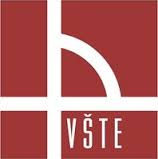 14
DĚKUJI ZA POZORNOST!